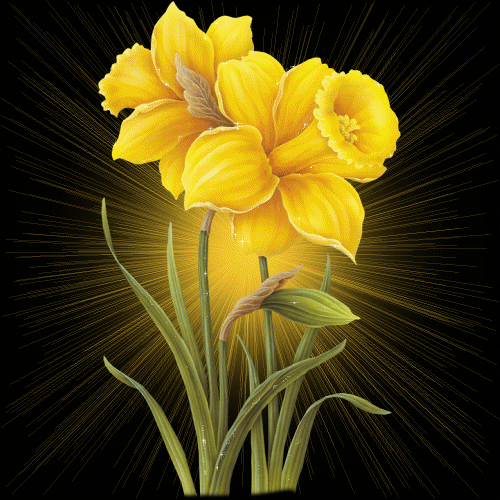 স্বাগতম
1
12-Jan-17 10:08:35 PM
পরিচিতি
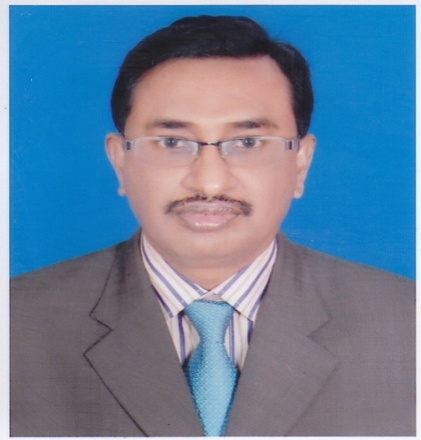 শ্রেণিঃঅষ্টম
বিষয়ঃ বিজ্ঞান
ষষ্ঠ অধ্যায় (পরমাণুর গঠন)
মোঃ মোজাম্মেল হোসেন
সিনিয়র শিক্ষক 
জুরাইন আশ্রাফ মাষ্টার আদর্শ উচ্চ বিদ্যালয়, ঢাকা।
তারিখঃ বৃহস্পতিবার, 12 জানুয়ারী 2017
2
12-Jan-17 10:08:36 PM
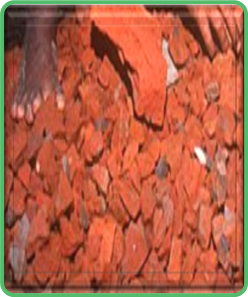 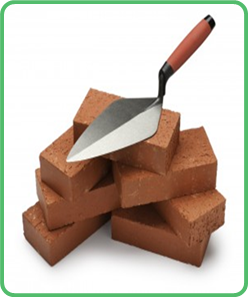 ইট
ছোট টুকরা
ইট টুকরা
পদার্থের ক্ষুদ্রতম কণা
3
12-Jan-17 10:08:37 PM
পরমাণুর ধারণার বিকাশ ও গঠন
পাঠ ১-3
4
12-Jan-17 10:08:37 PM
শিখনফল

  এই পাঠ শেষে  শিক্ষার্থীরা ….
১। পরমানুর মৌলিক কণিকাসমূহের নাম বলতে পারবে

২। মৌলিক কণিকাসমূহের ধর্ম বর্ণনা করতে পারবে

৩। পরমানুতে কণিকাসমূহের অবস্থানের বিশ্লেষণ  
 করতে পারবে
5
12-Jan-17 10:08:37 PM
পরমাণুর মৌলিক কণিকাসমূহ দেখও
নিউট্রন
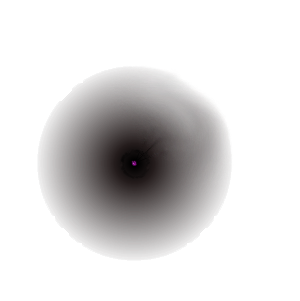 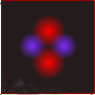 নিউক্লিয়াস
প্রোটন
ইলেকট্রন
6
12-Jan-17 10:08:37 PM
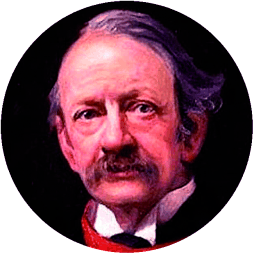 কণিকাগুলোর মধ্যে 
সবচেয়ে হালকা
ঋণাত্মক আধানবাহী 
এই কণিকার প্রতীক  e -
১৮৯৭ সালে ইলেকট্রন 
কণা আবিষ্কার করেন
জে,জে থমসন  
(১৮৫৬ - ১৯৪০)
7
12-Jan-17 10:08:37 PM
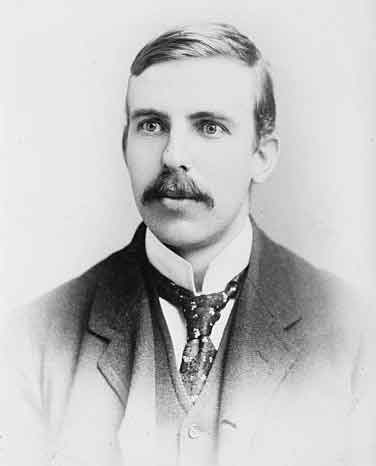 ধনাত্মক আধানবাহী 
এই কণিকার প্রতীক  p
ইলেকট্রনের ভরের  
তুলনায় ১৮৩৮ গুণ ভারী
১৯১১ সালে প্রোটন কণা 
   আবিষ্কার করেন
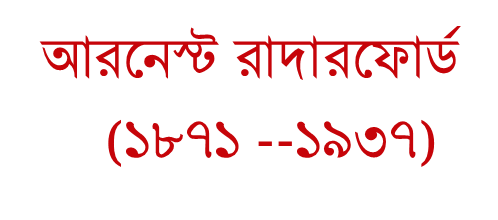 8
12-Jan-17 10:08:37 PM
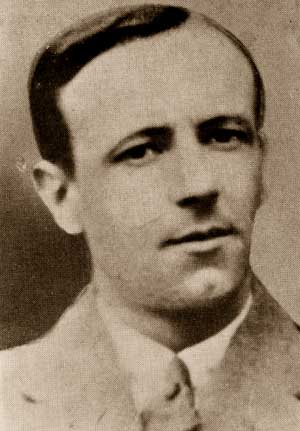 ১৯৩২ সালে নিউট্রন 
কণা আবিষ্কার করেন
এই কণার ভর প্রোটন 
অপেক্ষা সামান্য বেশি
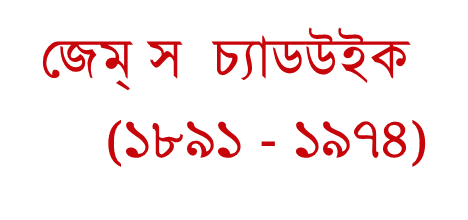 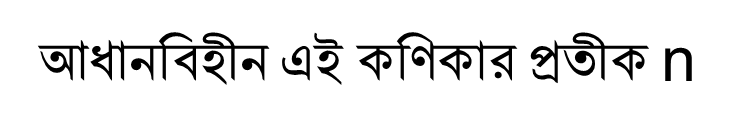 9
12-Jan-17 10:08:37 PM
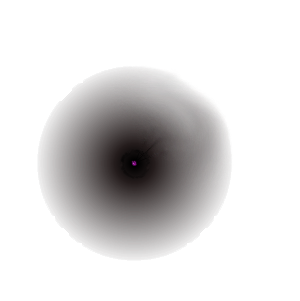 পরমাণুতে মৌলিক কণিকাসমূহের অবস্থান
অনুমোদিত কক্ষপথ
ইলেকট্রন(e-)
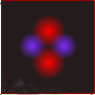 নিউট্রন
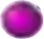 প্রোটন
নিউক্লিয়াস
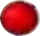 10
12-Jan-17 10:08:37 PM
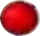 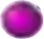 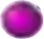 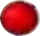 রাদার  এর পরমাণু মডেল
11
11
12-Jan-17 10:08:37 PM
পরমাণুর মৌলিক কণিকাসমূহের  সংখ্যাগত ধারণা
n
n
n
n
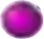 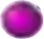 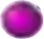 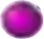 p
p
p
p
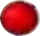 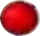 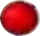 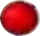 4
2
3
1
প্রোটন
নিউট্রন
3
2
4
ইলেকট্রন
4
3
2
1
e
e
e
e
12
12-Jan-17 10:08:37 PM
দলগত কাজ
পরমানুর সকল ধনাত্মক আধান এবং প্রায় সম্পূর্ণ ভর নিউক্লিয়াসে কেন্দ্রীভূত – বিশ্লেষণ কর।
13
12-Jan-17 10:08:37 PM
মূল্যায়ন
১। পরমাণুর মূল কনিকা কয়টি ও কী কী ?

২।নিউট্রন কণা কে আবিষ্কার করেন।

৩।ইলেকক্ট্রন ও প্রোটন কী চার্জ ধারন করে।
14
12-Jan-17 10:08:37 PM
বাড়ির কাজ
Na পরমাণুর ৩ টি মূল কনিকাসহ চিহ্নিত চিত্র অংকন করে আনবে ।
15
12-Jan-17 10:08:37 PM
ধন্যবাদ সকলকে
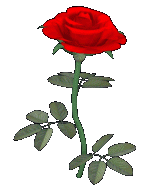 16
12-Jan-17 10:08:37 PM